Inclusion and Diversity 



Lesson 6
Activity 6: How can be inclusive towards others?
Teamwork - I can work as part of a team. I am able to Improve my communication skills, e.g. listening, taking instruction and offering support and ideas
Teamwork - I can work as part of a team. I am able to Improve my communication skills, e.g. listening, taking instruction and offering support and ideas
“Somewhere along the way, we must learn that there is nothing greater than to do something for others” 
Martin Luther King Jr
Hamid’s journey from Eritrea | Modern Studies - Seeking Refuge
[Speaker Notes: explore how Day and Night were different and how by working together they produced the best results. Use Day and Night Venn diagram to compare and contrast themes.]
Seeking Refuge Julianne's Story
[Speaker Notes: What made Juliane and Hamid feel safe and included when they arrived in the UK? Explore the theme of basic needs of warmth, food and shelter and what else we need, as human beings, to thrive – feeling a sense of belonging and love.]
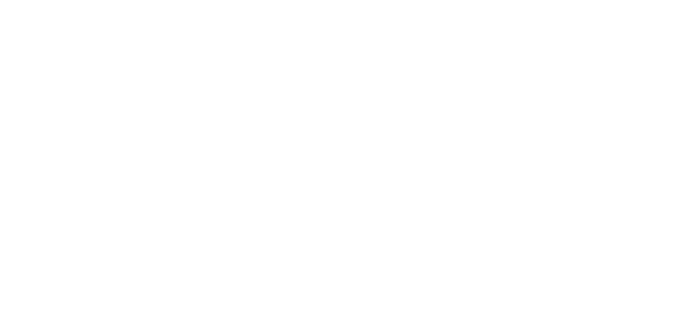 "At the end of a dark tunnel, there is always a rainbow."
[Speaker Notes: Start the session by watching a short video about two contrasting characters: day and night.]
Create a Welcome Pack
[Speaker Notes: Create a welcome pack for somebody arriving at our school. This may be a written leaflet, a letter, an information pack or a video explaining all the things they would need to know about how the school day works. The aim is to make them feel welcomed into our school community.]